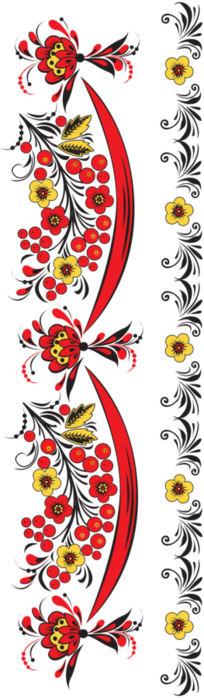 Русские народные промыслы
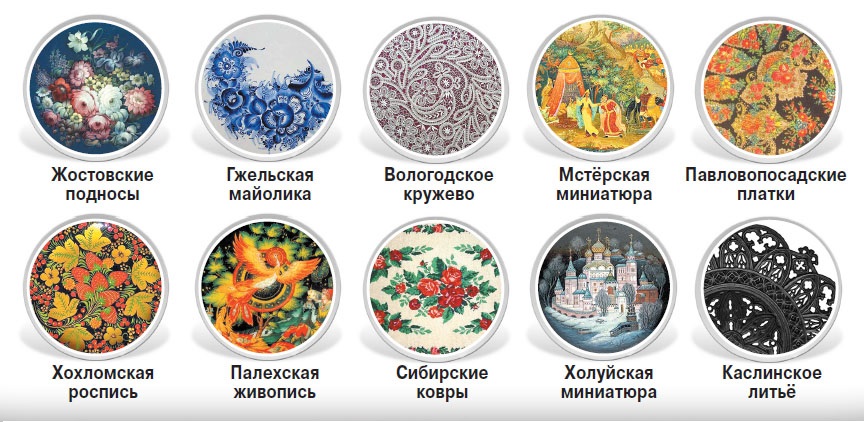 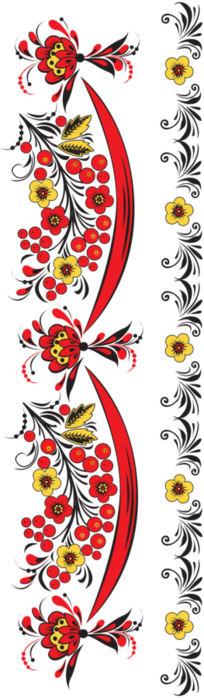 Хохломская роспись
«
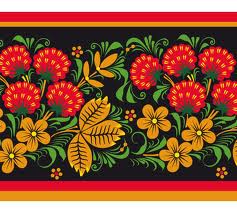 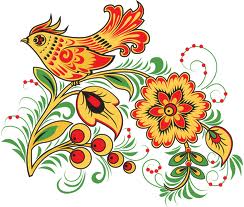 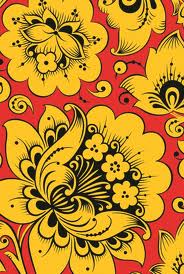 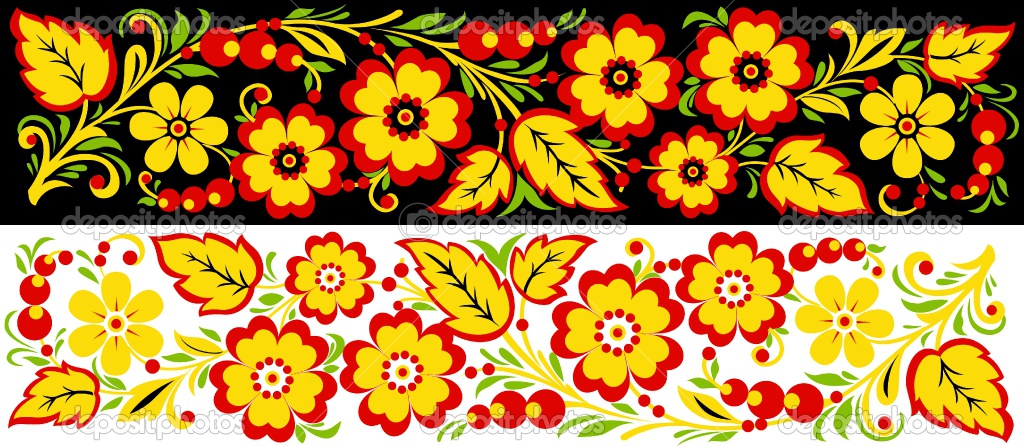 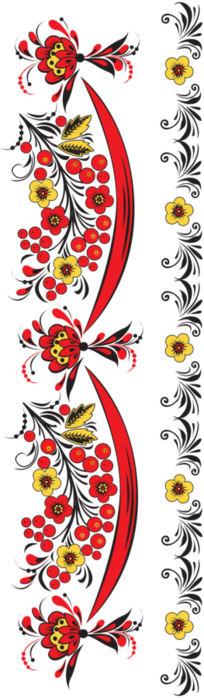 Хохлома
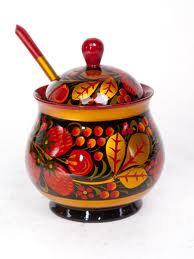 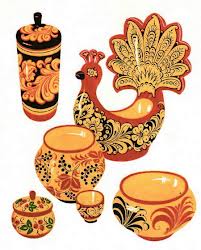 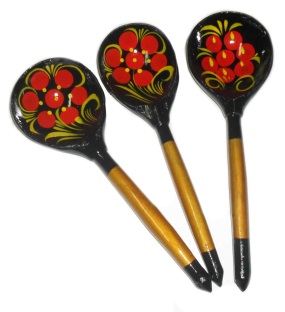 Хохломская роспись, русский народны художественный промысел. Возник в 17 веке. Название происходит от села Хохлома. Декоративная роспись на деревянных изделиях (посуда, мебель) отличается тонким растительным узором, выполненным красным и черным (реже зелёным) тонами и золотом по золотистому фону. Посуда Хохломы создает ощущение Жаркого пламени. Она практична и нарядна.
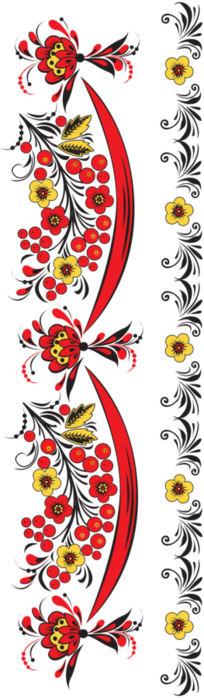 Дымковская игрушка
Дымковская глиняная игрушка – символ русского ремесла. Слобода Дымково стала родиной глиняной игрушки, расписанной и обожжённой в печи. Дымковские игрушки разнообразны: барышни,  лошадки, всадники на конях, расписные птицы. В формах игрушек, росписи и декоративных узорах прослеживается жизнь народа и характерные черты русской национальности.
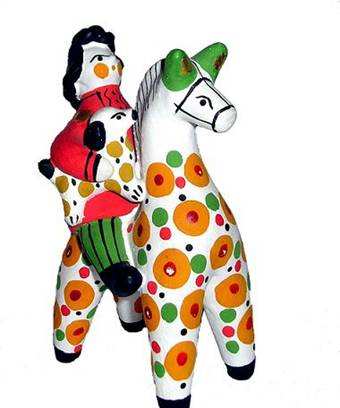 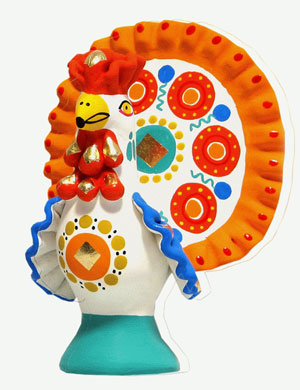 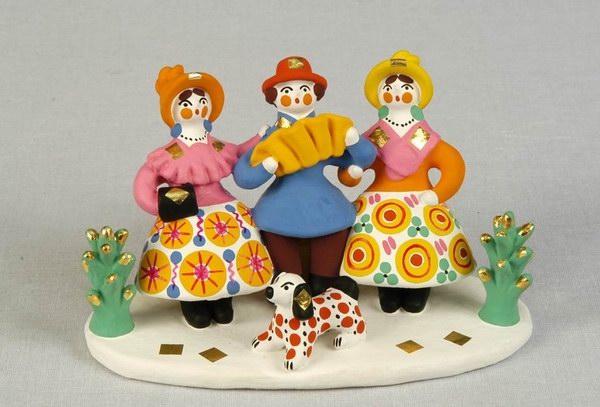 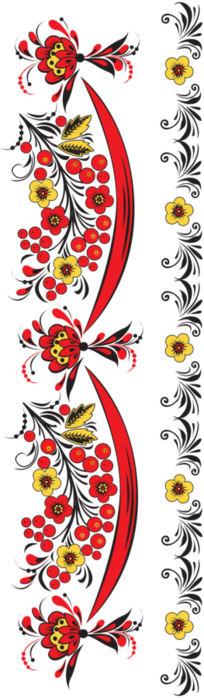 Роспись Дымковской игрушки
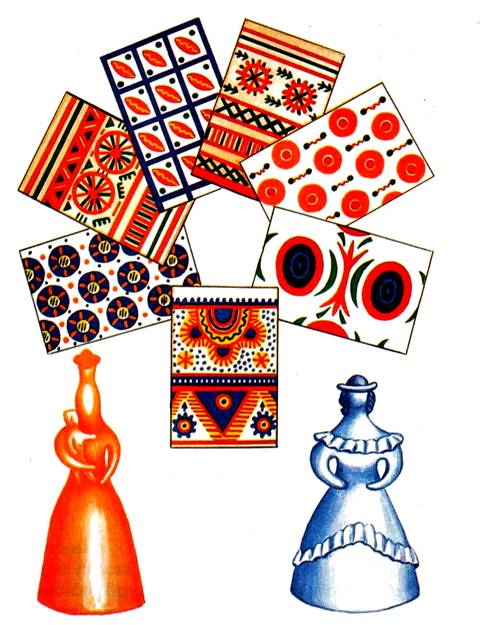 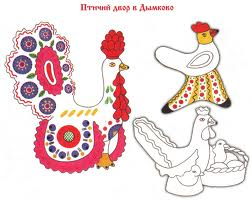 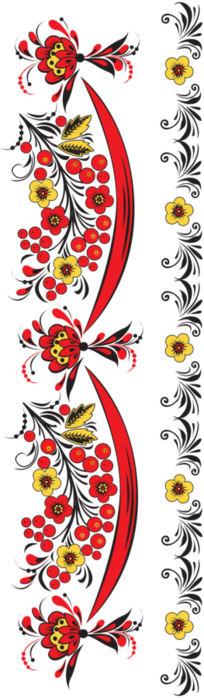 Гжель - народный керамический промысел. Необыкновенная фарфоровая посуда сине-белого цвета завораживает взор. Живописный регион Гжель расположен в Подмосковье. Голубая сказка, воплощенная мастерами Гжели в изящной посуде радует глаз и греет душу. Традиционный орнамент, используемый мастерами, синие и голубые цветы, листья, злаки и гжельская роза.
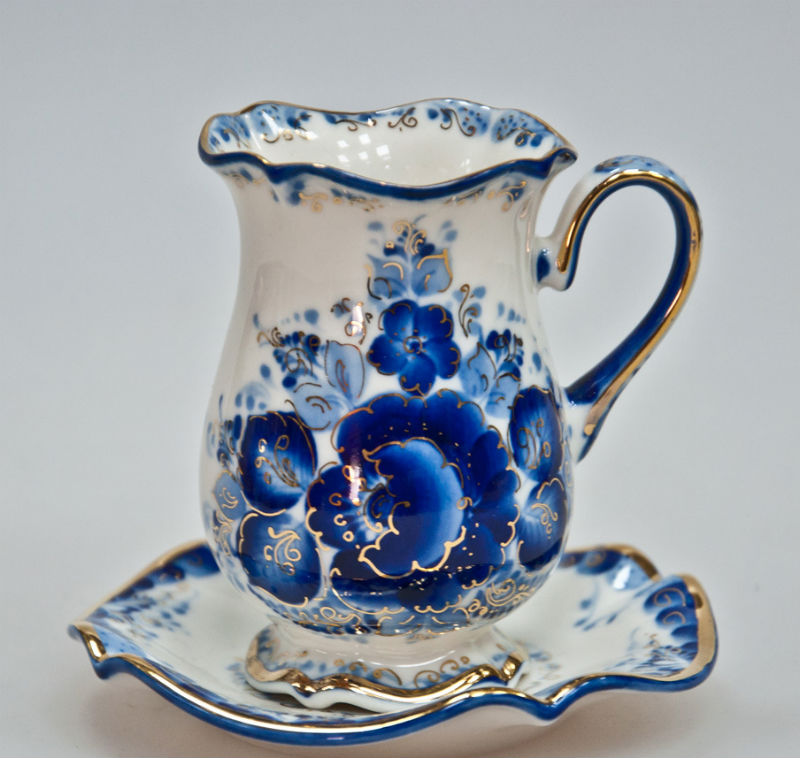 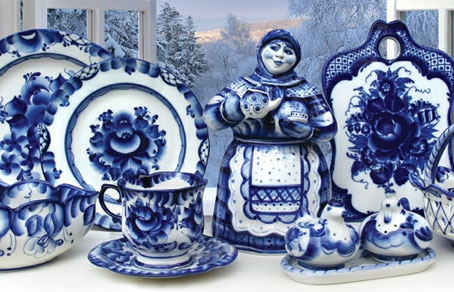 Гжель
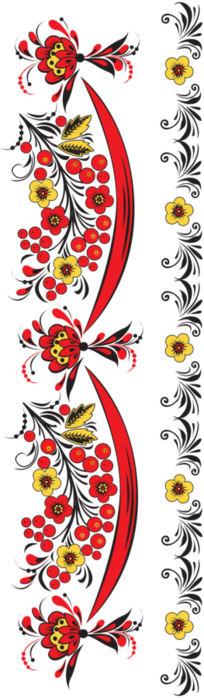 Гжельская роспись
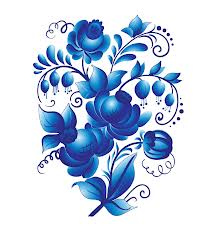 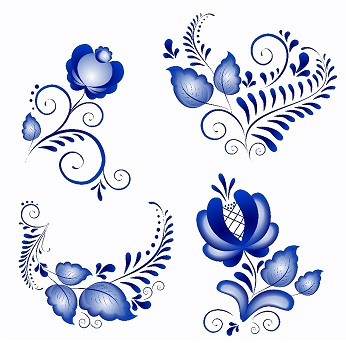 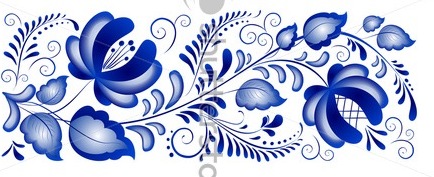 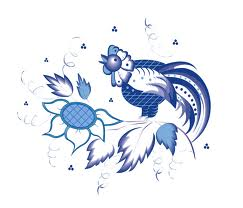 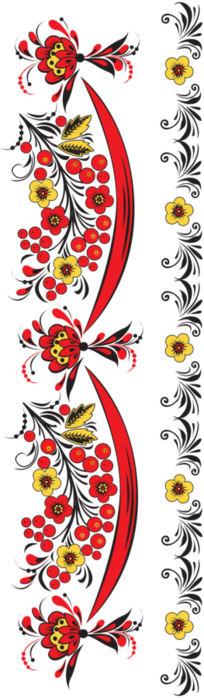 Городецкая роспись
Городецкая роспись - русский народный художественный промысел. 
Существует с середины XIX века в районе города Городец Нижегородской области. Яркая, лаконичная городецкая роспись (жанровые сцены, фигурки коней, птиц, цветочные узоры), выполненная свободным мазком с белой и черной графической обводкой, украшала прялки, мебель, ставни, двери.
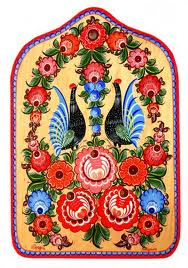 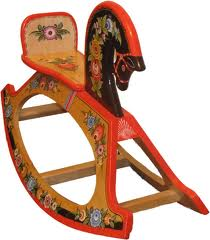 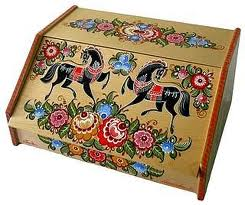 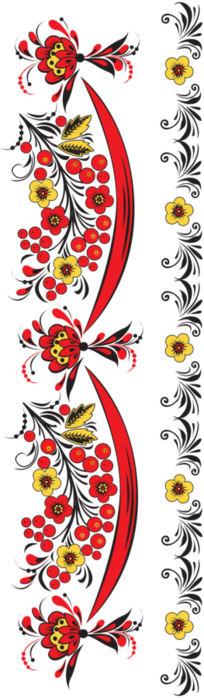 Основные приемы городецкой росписи
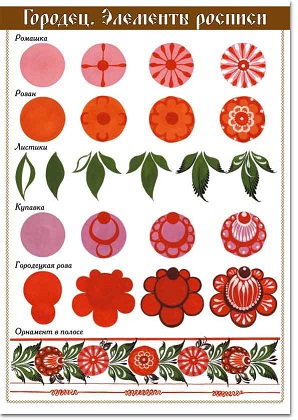 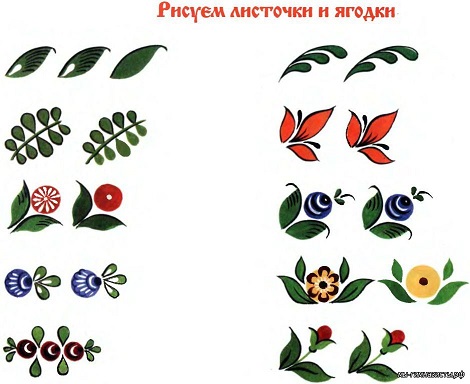 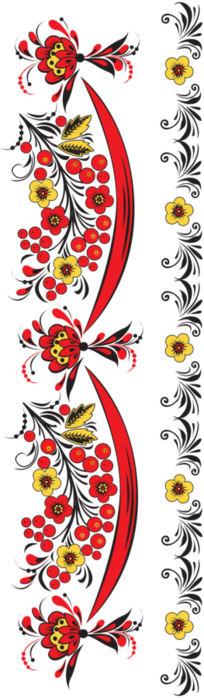 Городецкая роспись
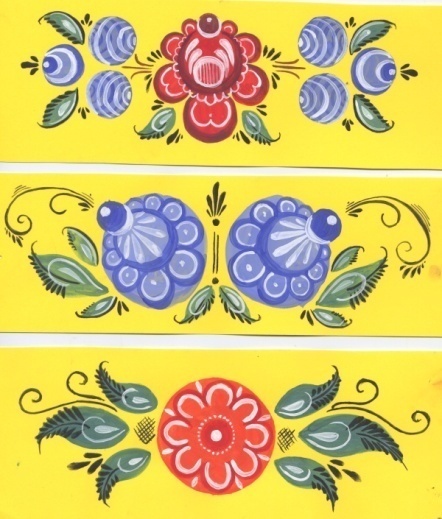 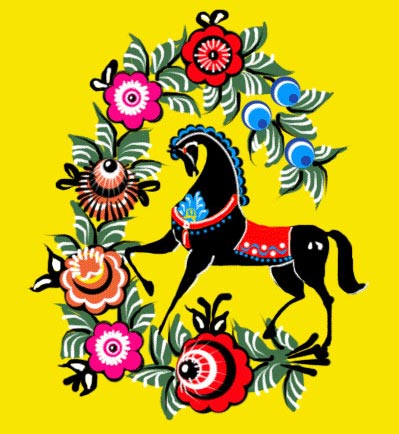 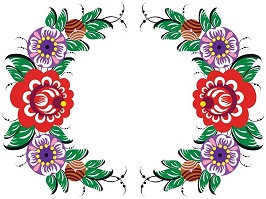 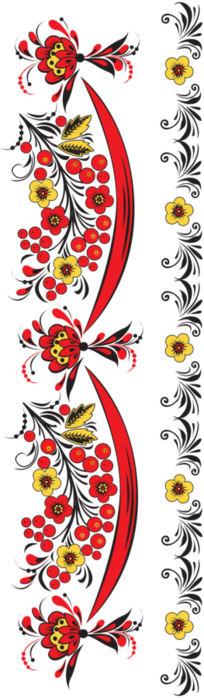 Палехская миниатюра
Палехская миниатюра - народный промысел, резвившийся в поселке Палех Ивановской области. Лаковая миниатюра исполняется темперой на папье-маше. Обычно расписываются шкатулки, ларцы, кубышки, брошки, панно, пепельницы, заколки для галстука, игольницы.
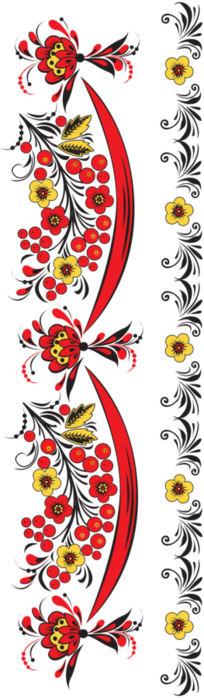 Палехская миниатюра
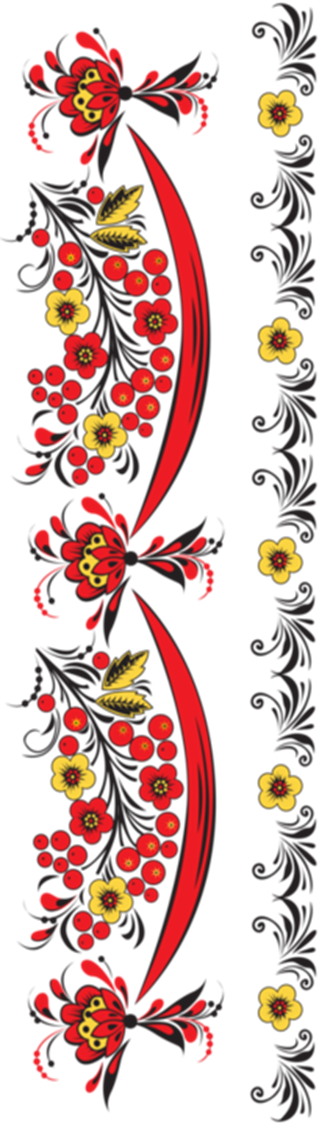 Техника палехской росписи, как и любого древнего народного промысла, имеет сложившиеся особенности, которые позволяют отличить произведения палехской школы от других  изделий. Типичные сюжеты палехской миниатюры заимствуются из повседневной жизни, классических, сказочных, былинных литературных произведений и песен. Изображения, как правило, выполняются на черном фоне и расписываются золотом.
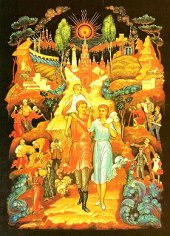 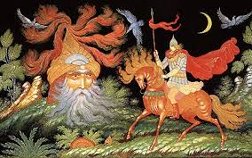 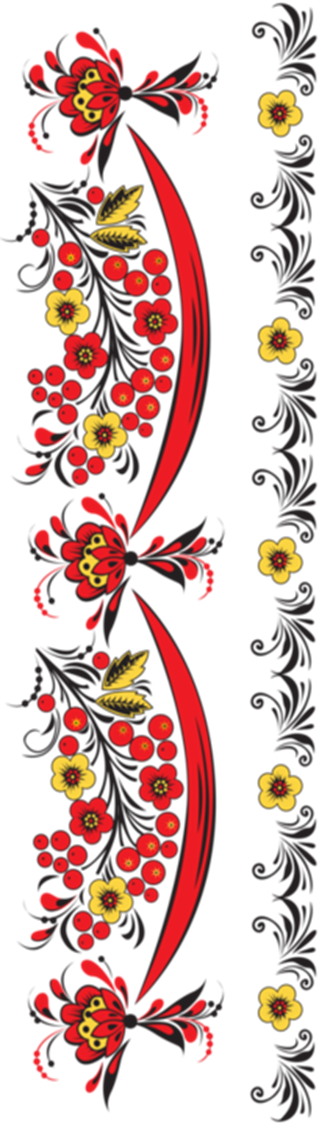 Русская матрешка
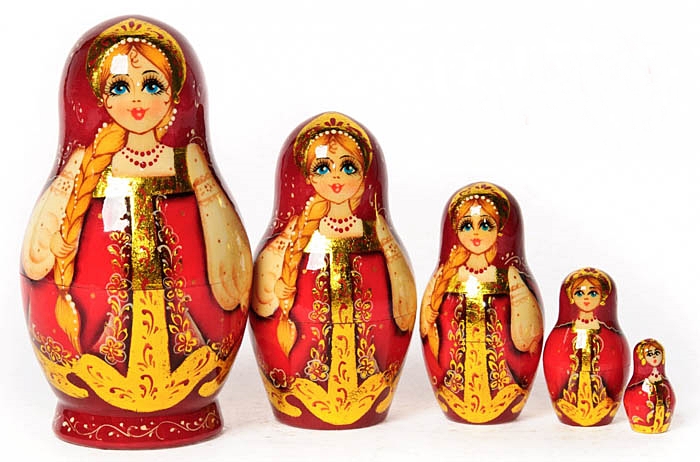 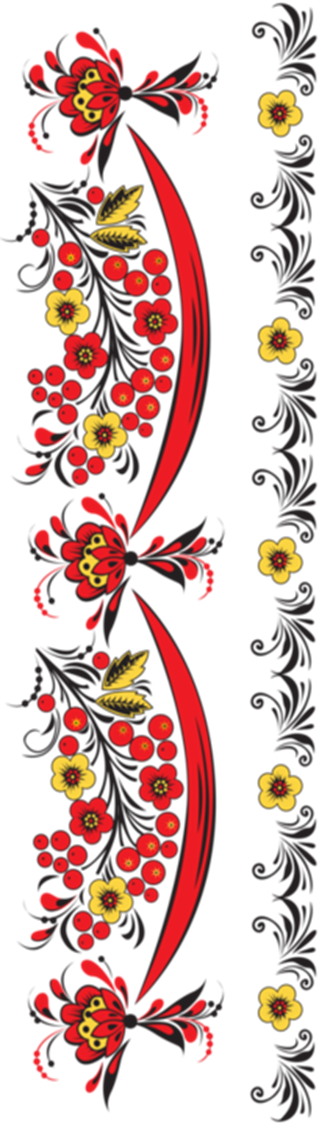 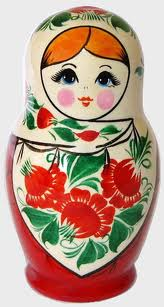 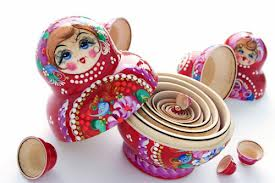 Матрёшка (от уменьшительного имени «Матрёна») - русская деревянная игрушка в виде расписной куклы, внутри которой находятся подобные ей куклы меньшего размера. Число вложенных кукол обычно от трех и более. Почти всегда они имеют овоидную («яйцеподобную») форму с плоским донцем и состоят         из двух частей - верхней и нижней. По традиции рисуется женщина в красном сарафане и жёлтом платке (Семёновская матрёшка).
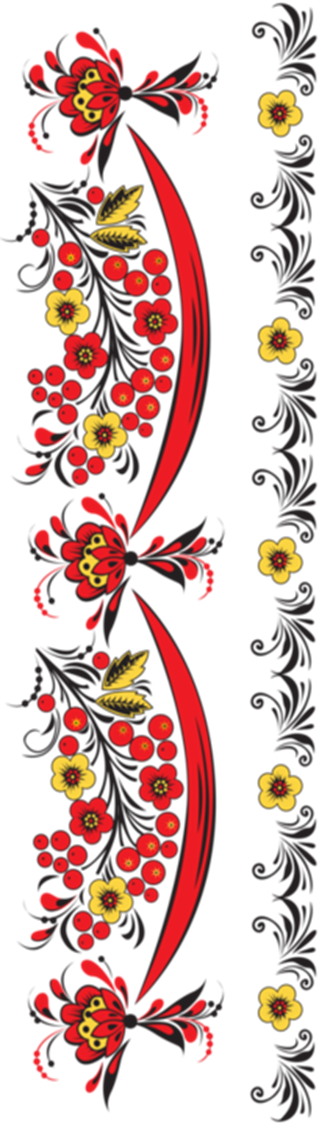 Жостовская роспись
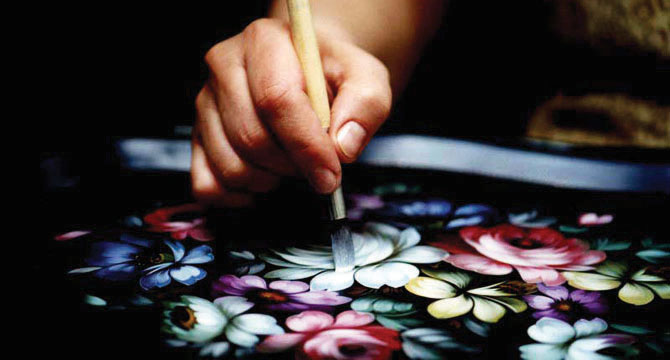 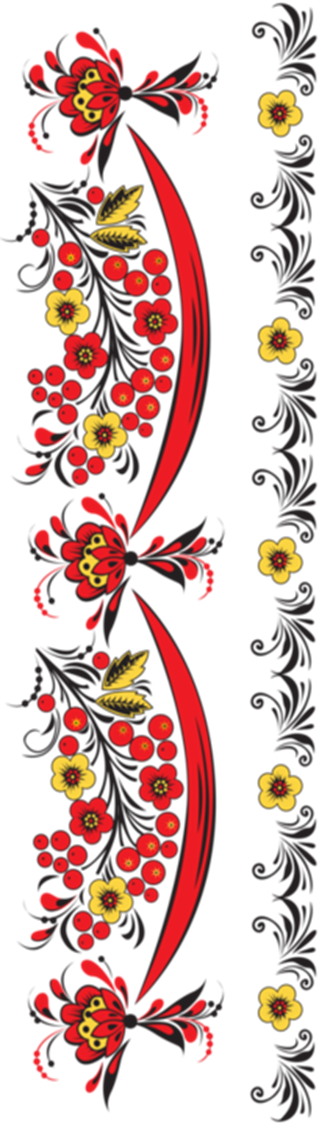 Жостовская роспись - народный промысел художественной росписи металлических подносов, существующий в деревне Жостово Московской  области.
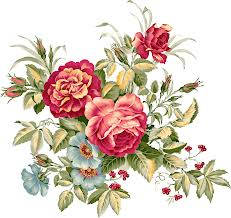 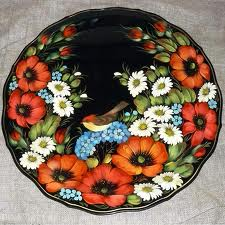 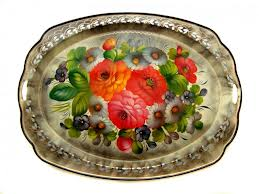 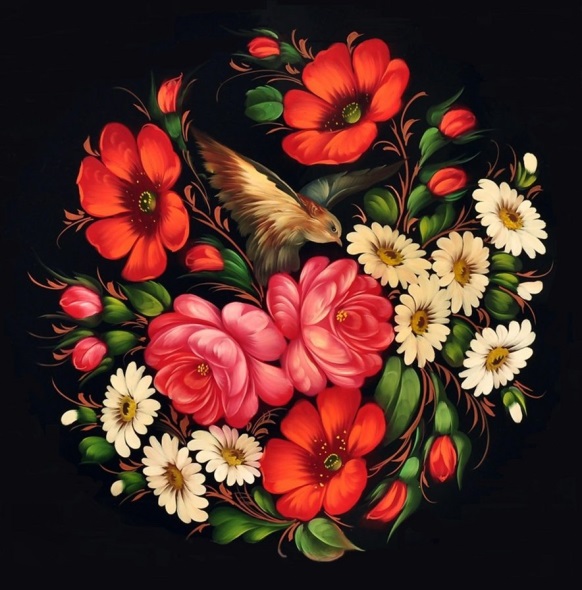 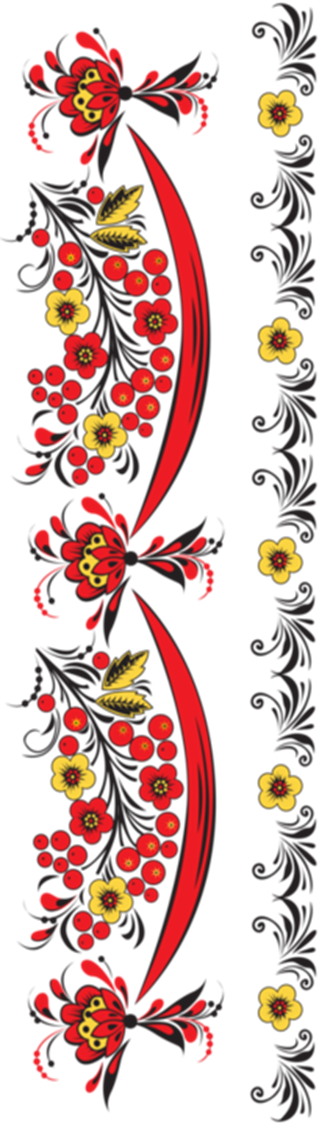 Особенностижостовской  росписи
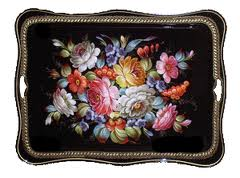 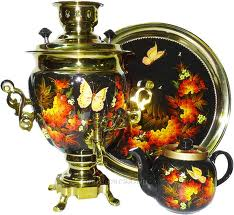 Роспись производится обычно по чёрному фону (иногда по красному, синему, зелёному, серебряному)
 Основной мотив росписи - цветочный букет простой композиции, в котором чередуются крупные садовые и мелкие полевые цветы
По назначению подносы делятся на две группы: для бытовых целей
(под самовары, для подачи пищи) и как украшение
По форме подносы бывают круглые, восьмиугольные, комбинированные, прямоугольные, овальные и др.
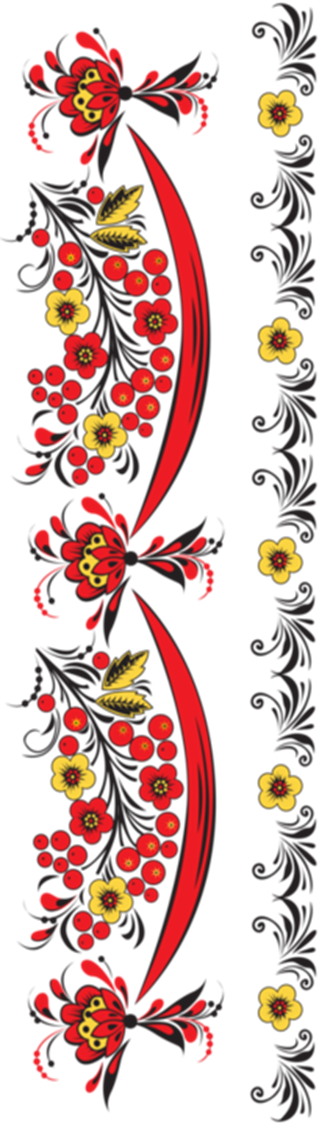 Самовар раздула Тула. Тула - древняя земляБелой скатертью взмахнула от Заречья до Кремля.Самовар гудит и топчет топку в небо белый дым.Где б ты ни был днем иль ночью, Словно дома, рядом с ним.
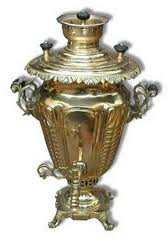 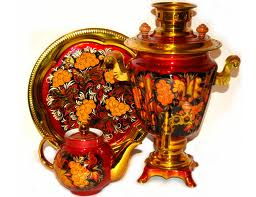 Тульский самовар
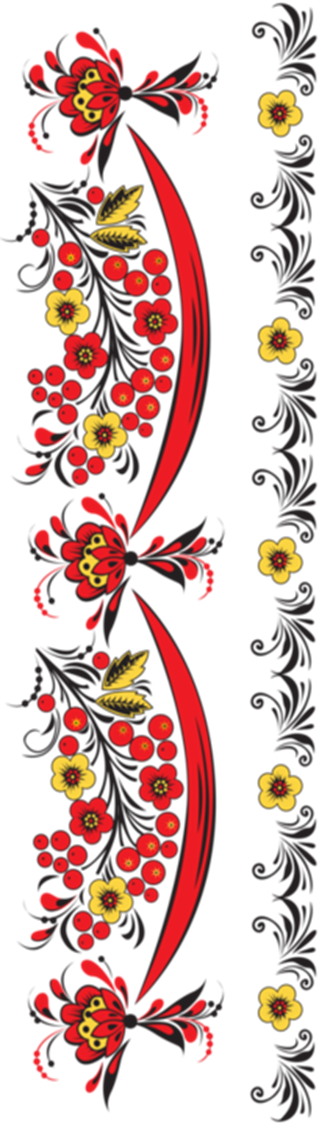 Изделия из бересты
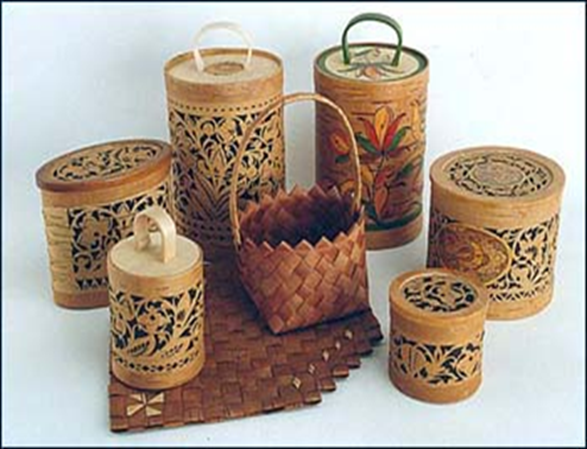 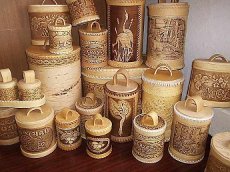 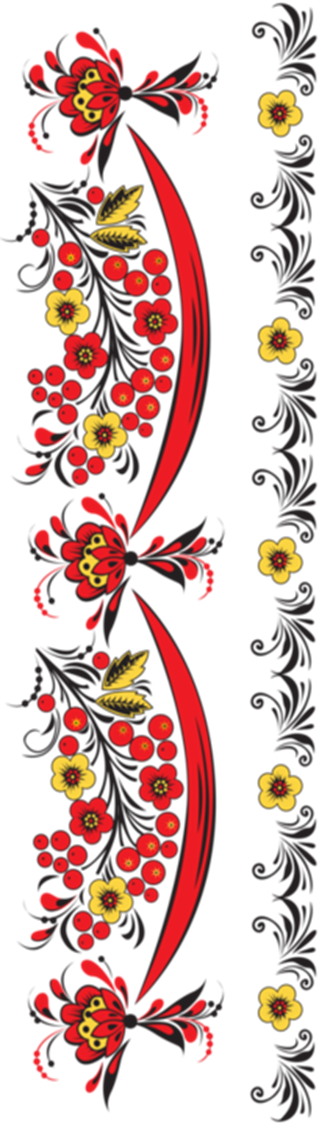 Изделия из бересты - великолепные произведения искусства из Великого Устюга. Лукошки, туеса, короба, шкатулки, сувенирные игрушки, подносы, бусы, расчески и т. д. выполнены в стиле и традициях народного художественного промысла.
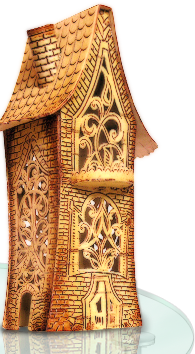 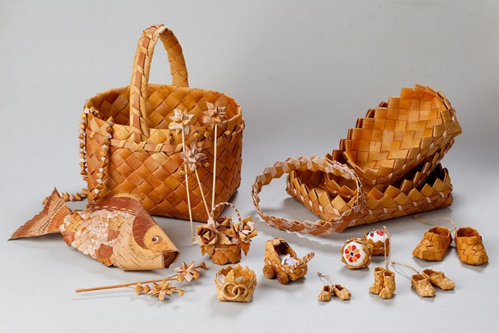 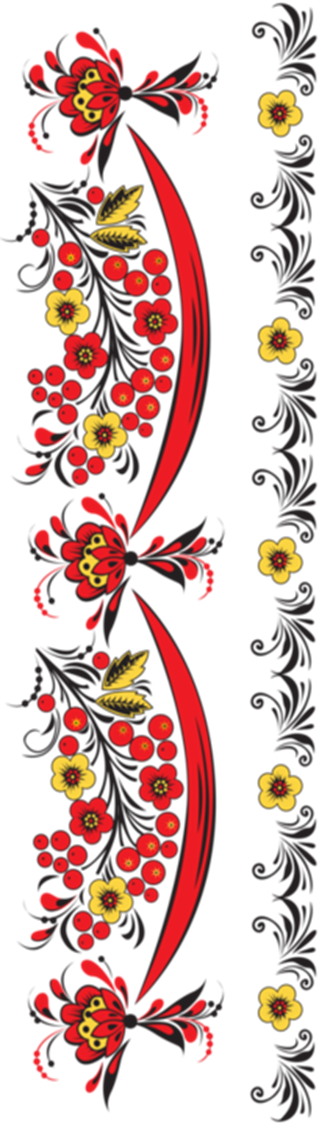 Филимоновская игрушка- русский художественный промысел, сформировавшийся в Тульской области. Своё название получил от деревни Филимоново.
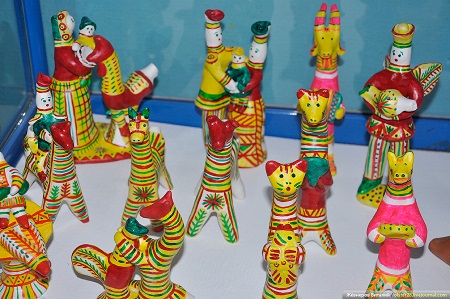 Филимоновская игрушка
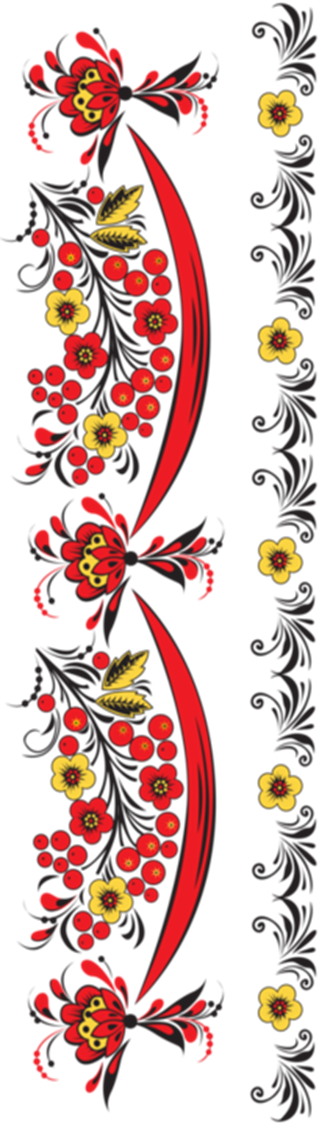 Филимоновская игрушка
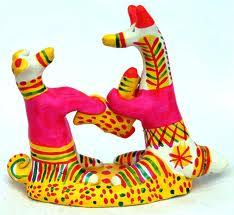 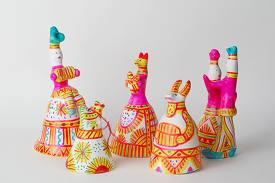 Материал – терракотовая глина
Роспись – яркие полоски
Сюжет – чудо-звери, птицы
Игрушки, свистульки
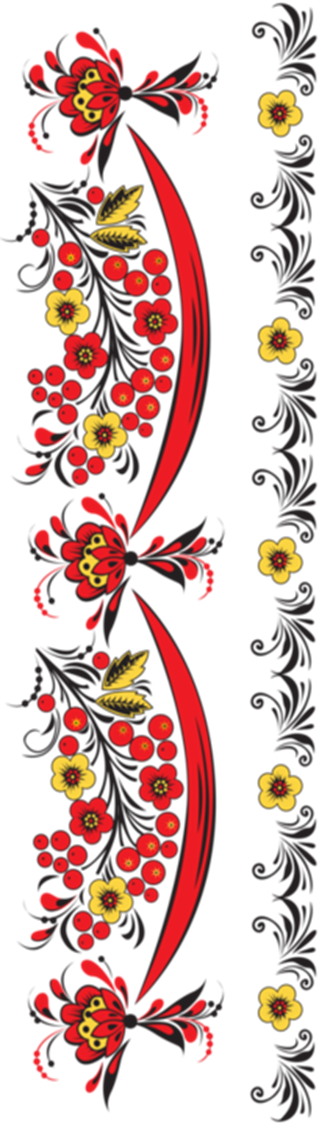 Богородская игрушка
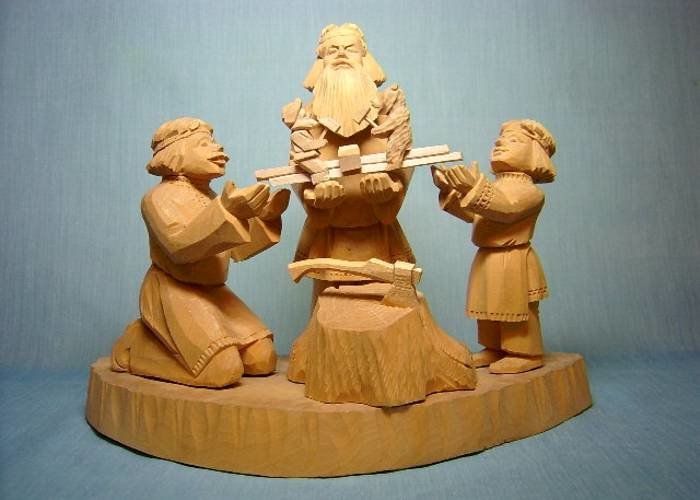 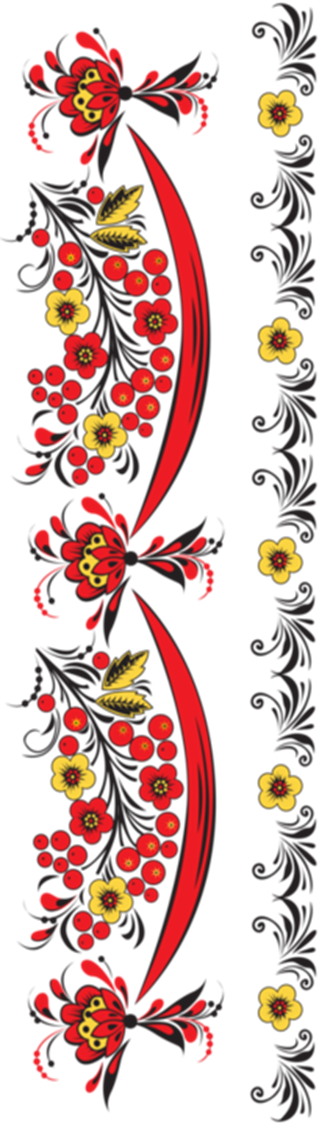 Богородская резьба (Богородская игрушка)  - русский народный промысел, состоящий в изготовлении резных игрушек и скульптуры     из мягких пород дерева (липы, ольхи, осины). Его центром является посёлок Богородское Сергиево-Посадского района Московской области.
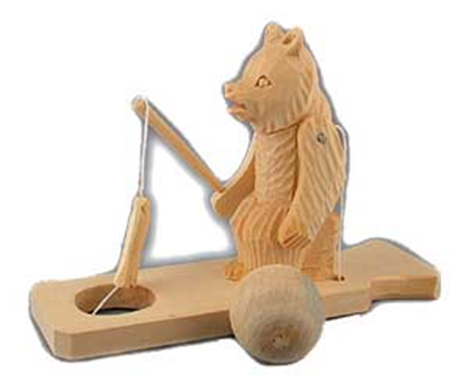 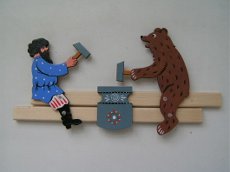 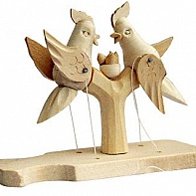 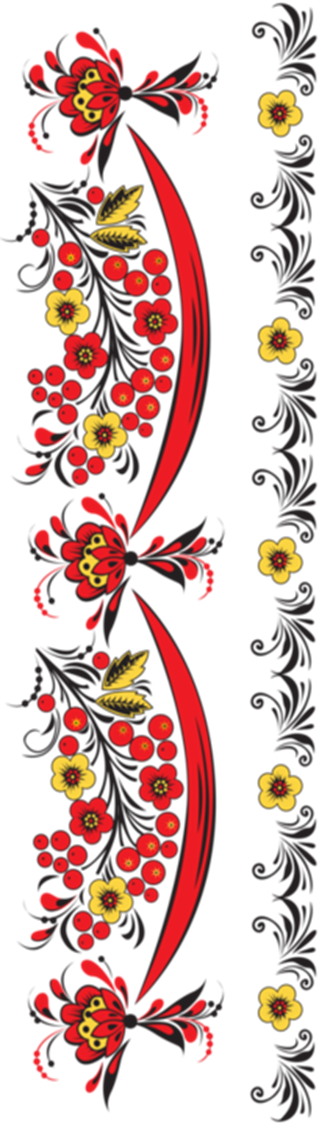 Павловопосадские платки
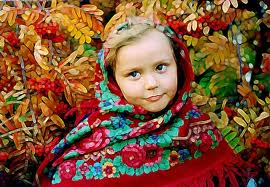 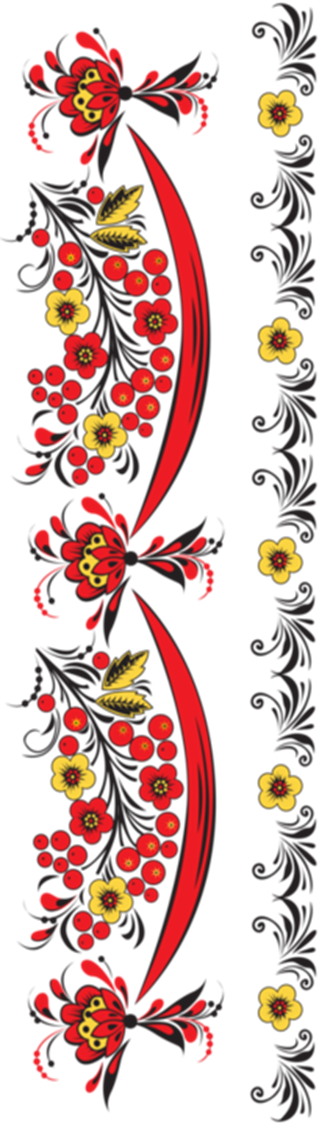 Павловопосадские платки берут начало от простого куска белого полотнища с вышивкой, которое называлось убрус.
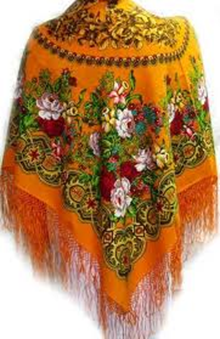 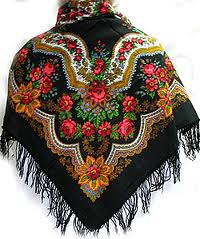 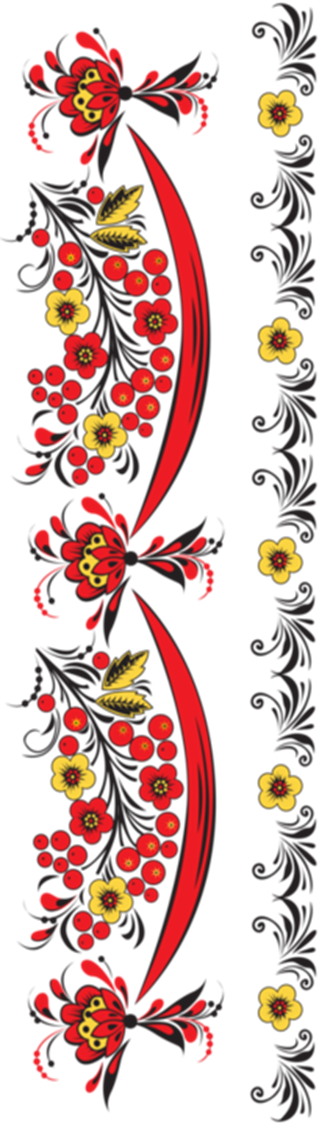 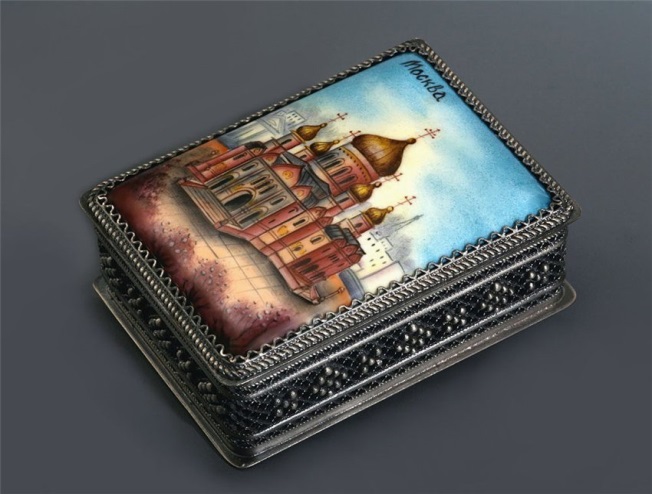 Финифть
Финифть - изготовление художественных произведений с помощью эмали,                           на металлической подложке, вид прикладного искусства. Покрытие является долговечным и не выцветает со временем, изделия из финифти отличаются особой яркостью и чистотой красок.
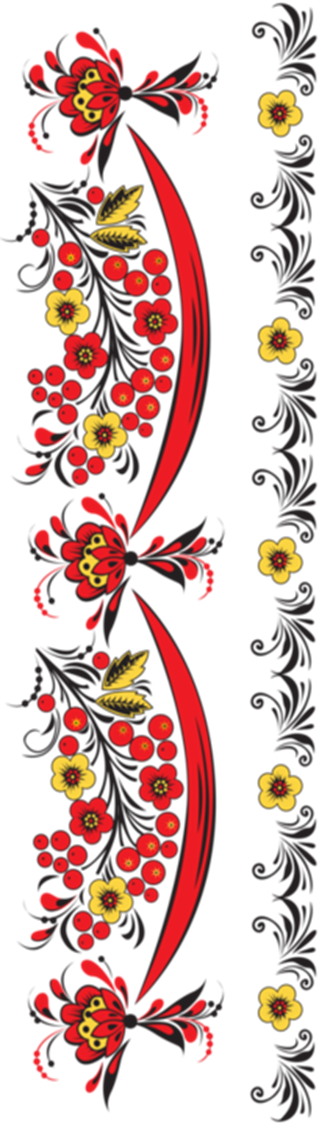 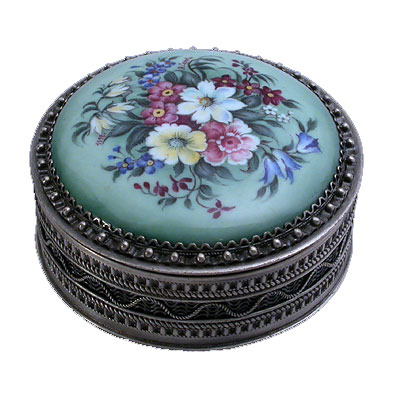 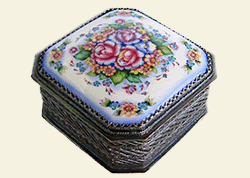 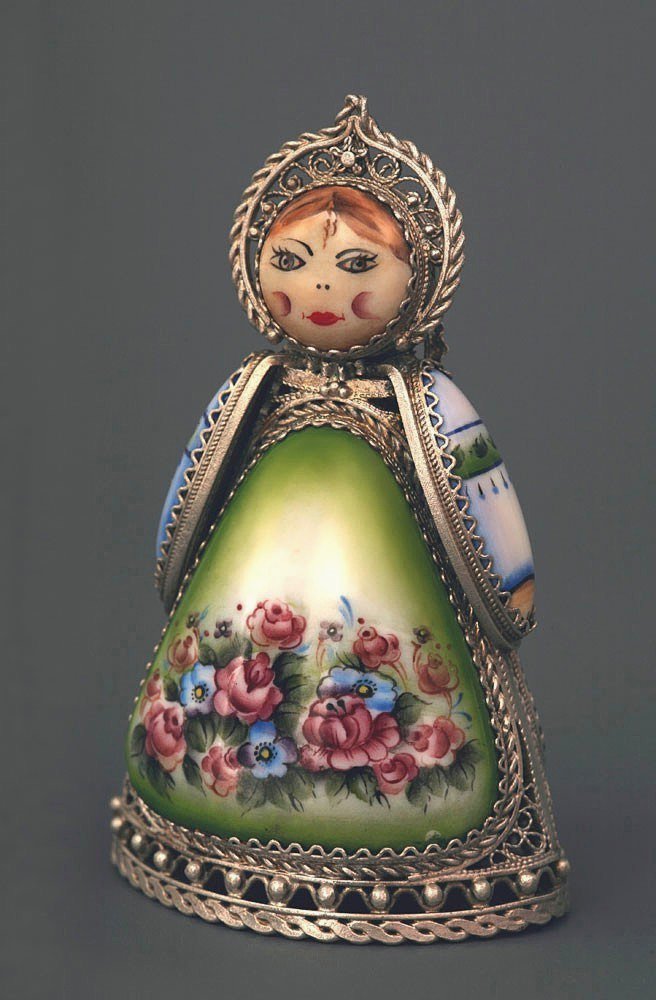 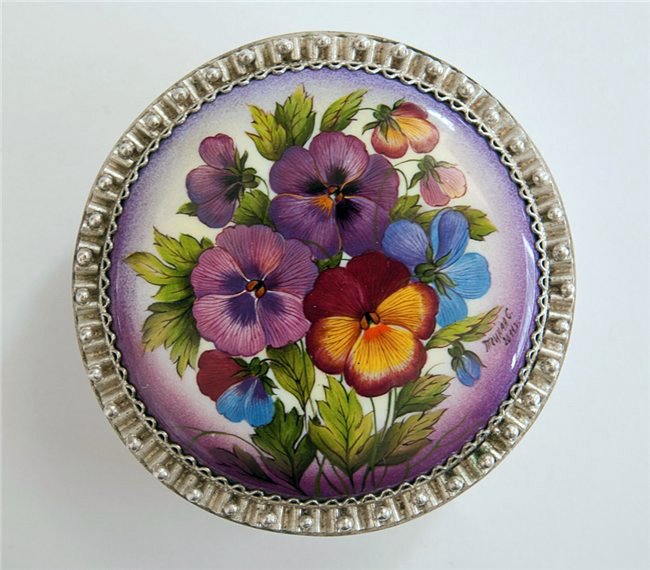 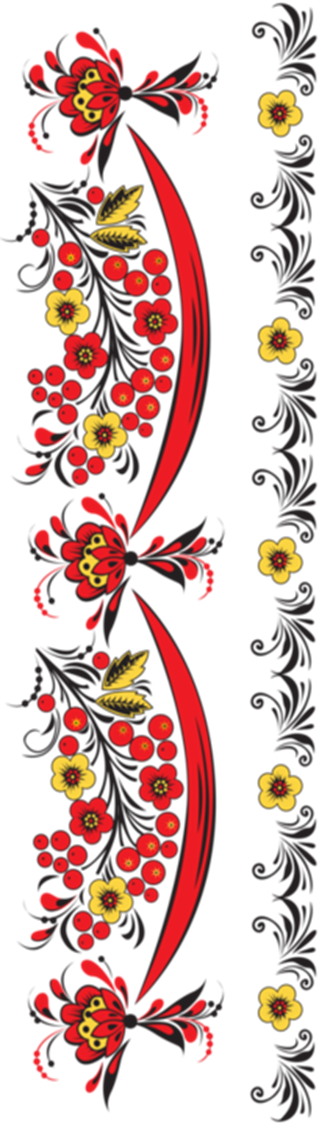 Каслинское литье
Каслинское литье - народный промысел и художественные изделия (скульптуры, предметы декоративно-прикладного искусства, изделия для архитектуры) из чугуна, производящиеся на заводе архитектурно-художественного литья в городе Касли Челябинской области, Россия.
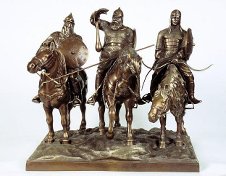 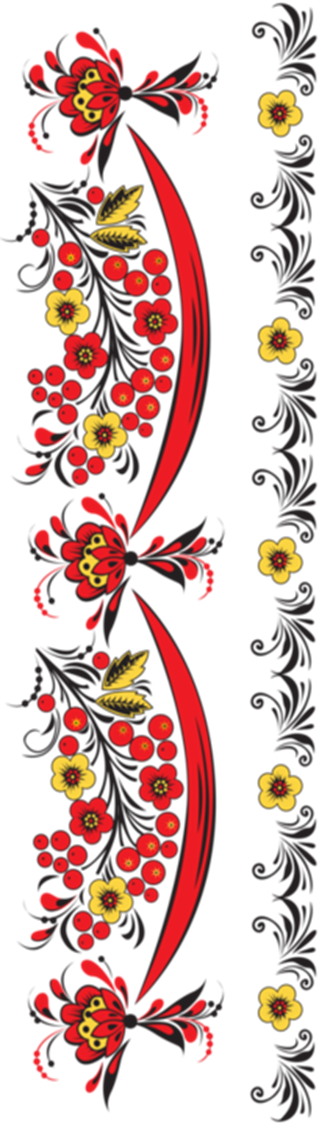 Каслинское литье
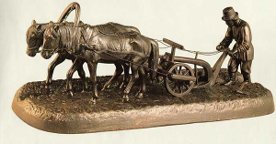 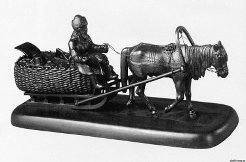 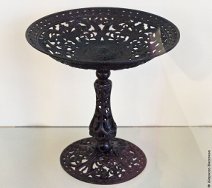 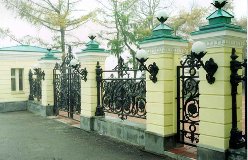 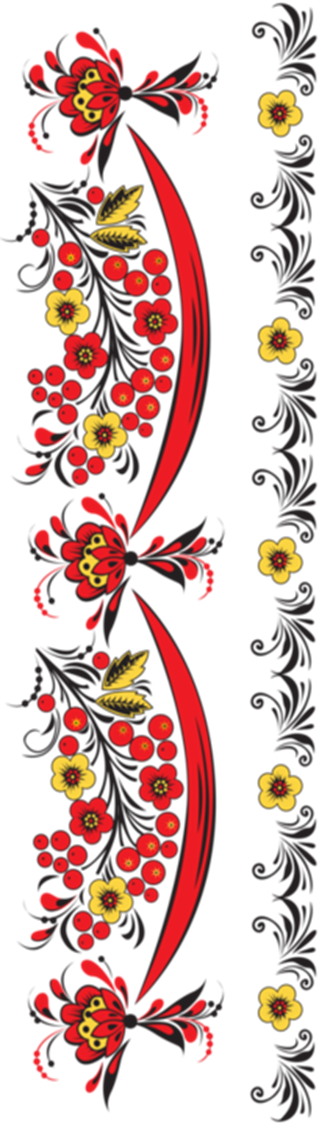 Вологодское кружево
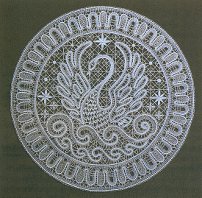 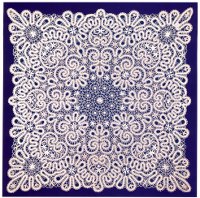 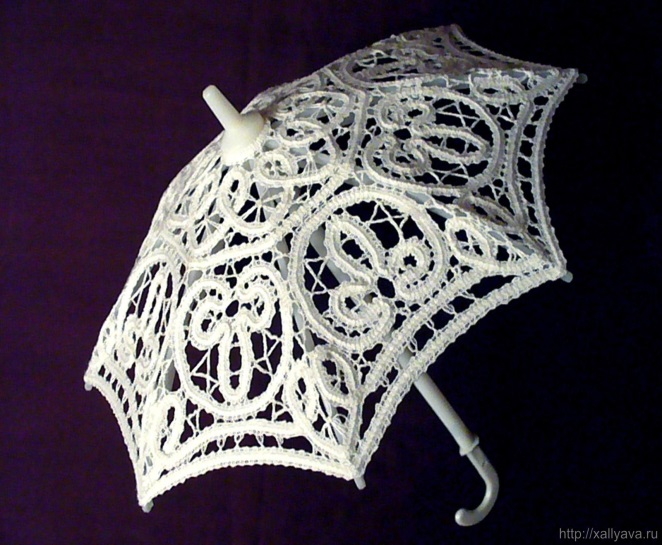 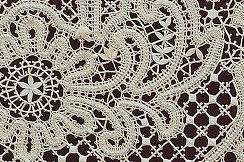 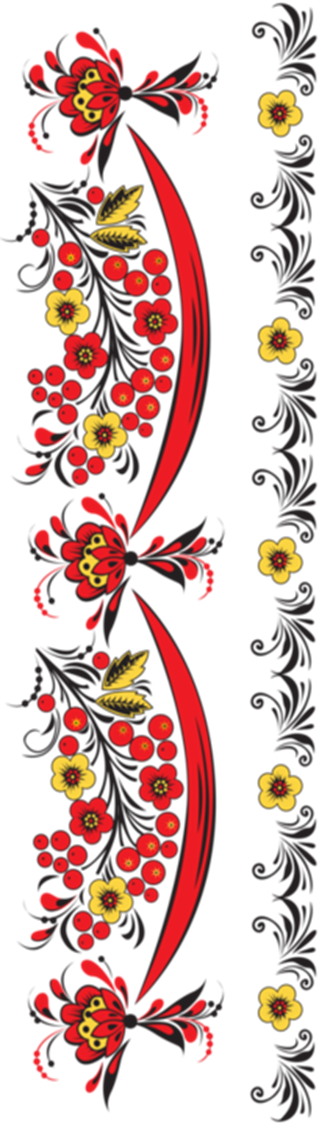 Вологодское кружево - вид русского кружева, плетённого на коклюшках (деревянных палочках), распространённый в Вологодской области.Есть и Мценское кружево нашей Орловской области
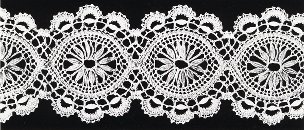